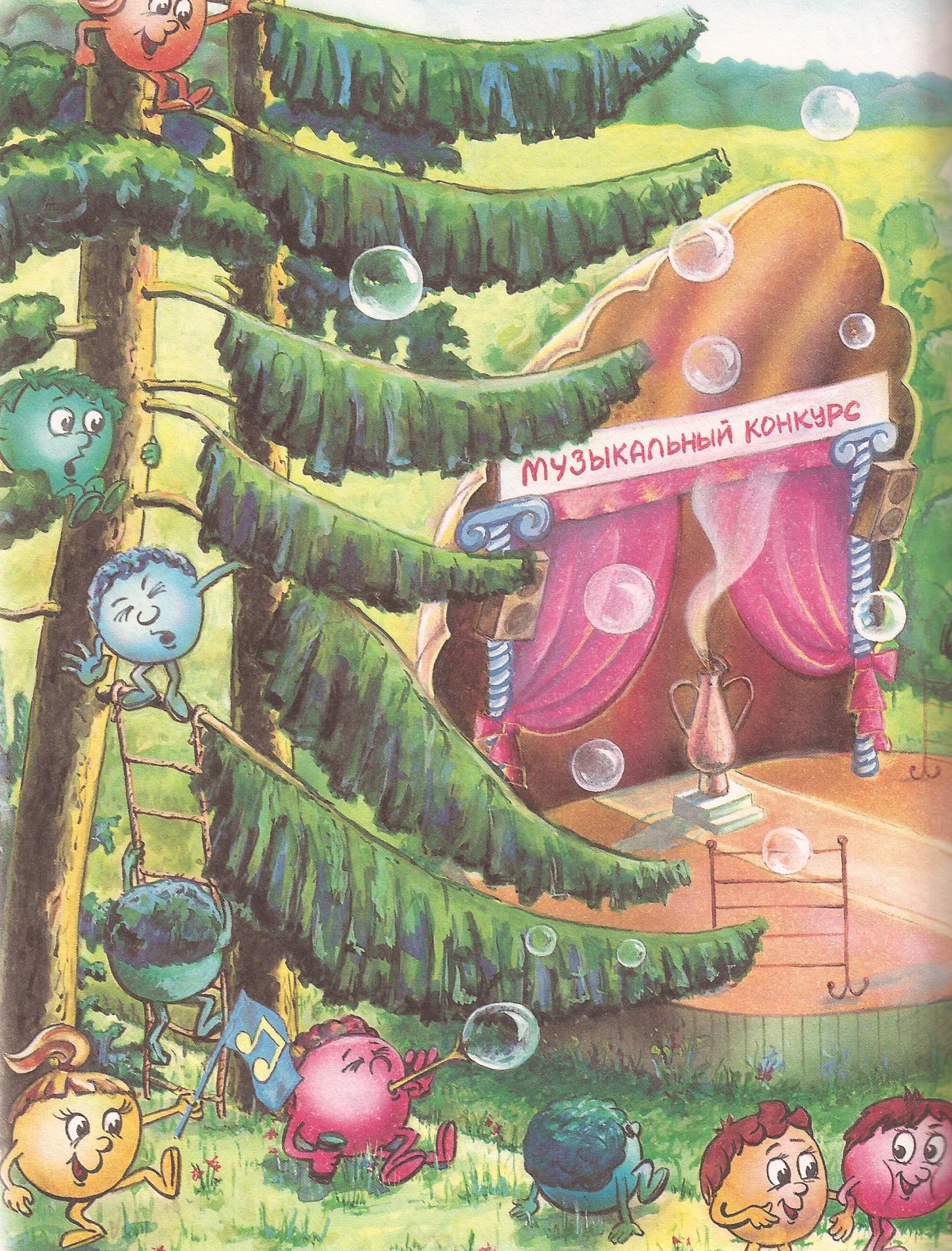 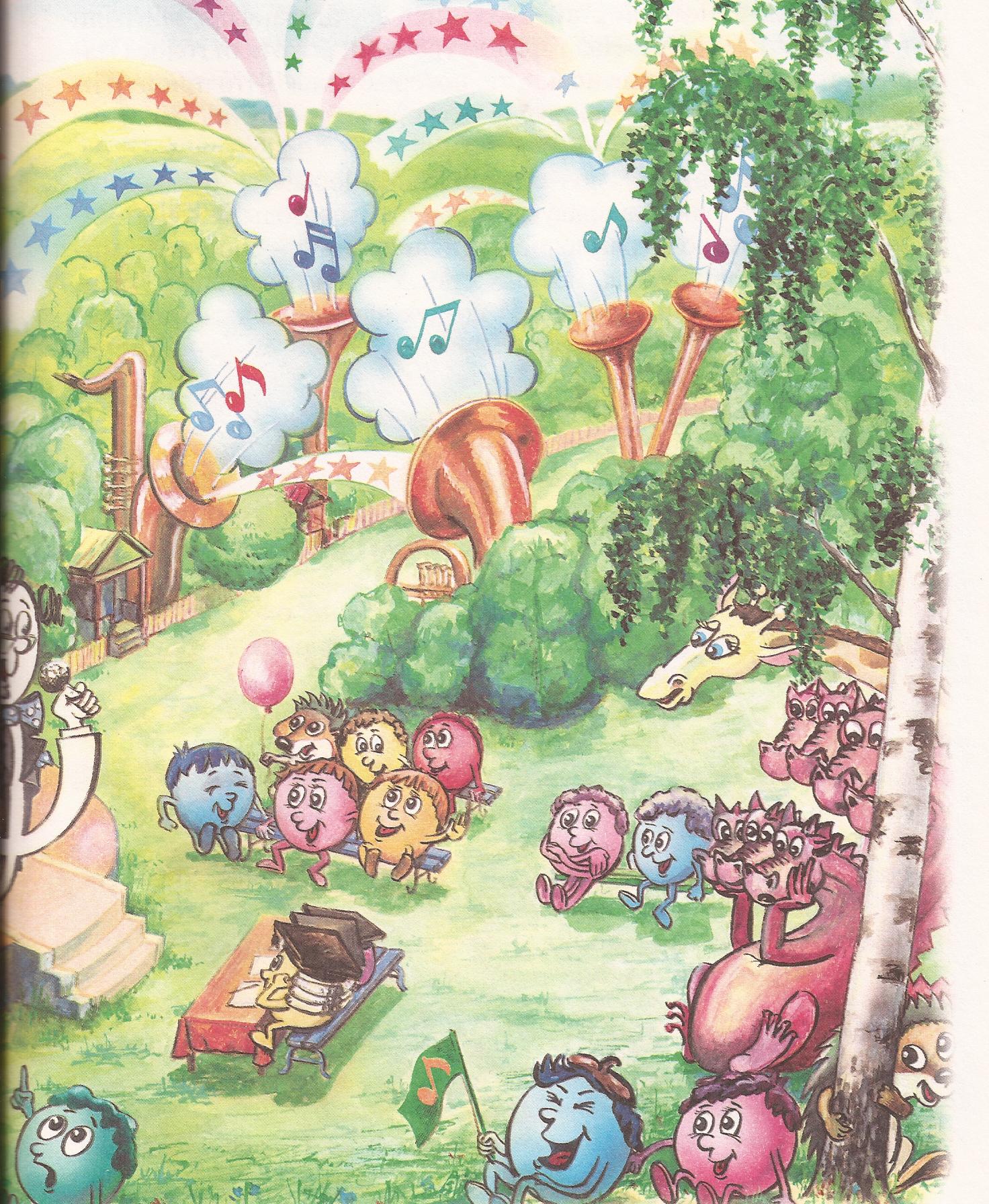 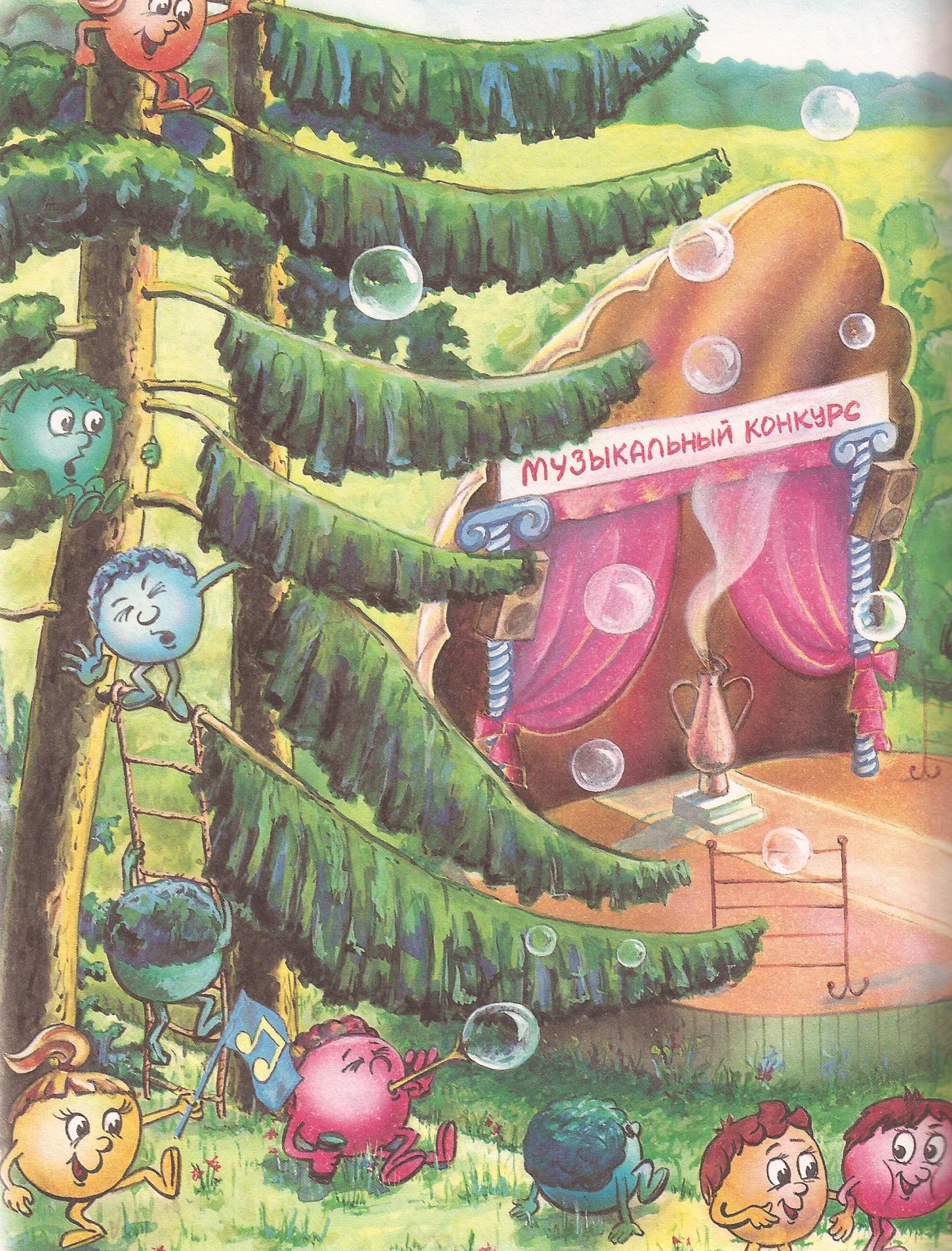 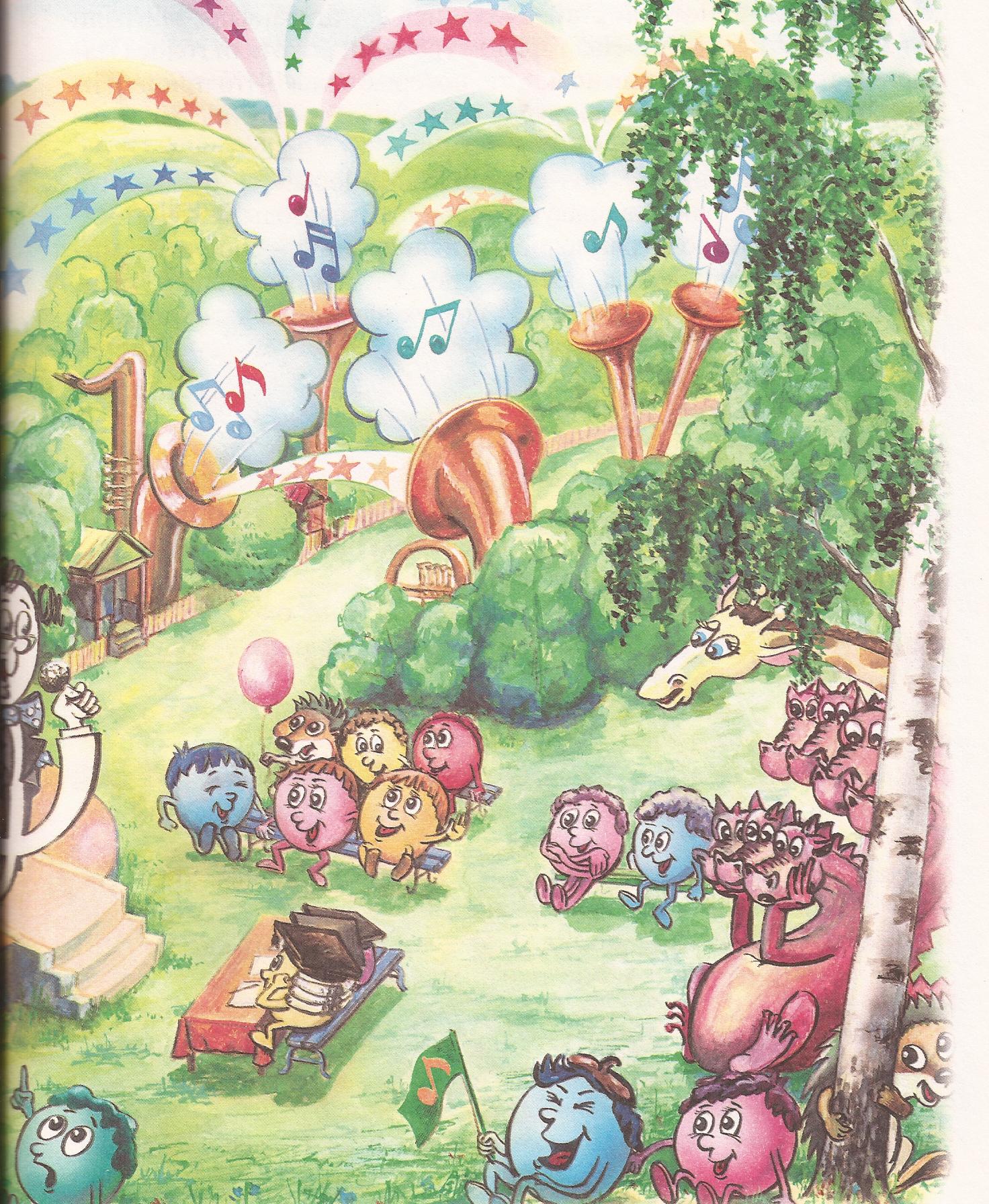 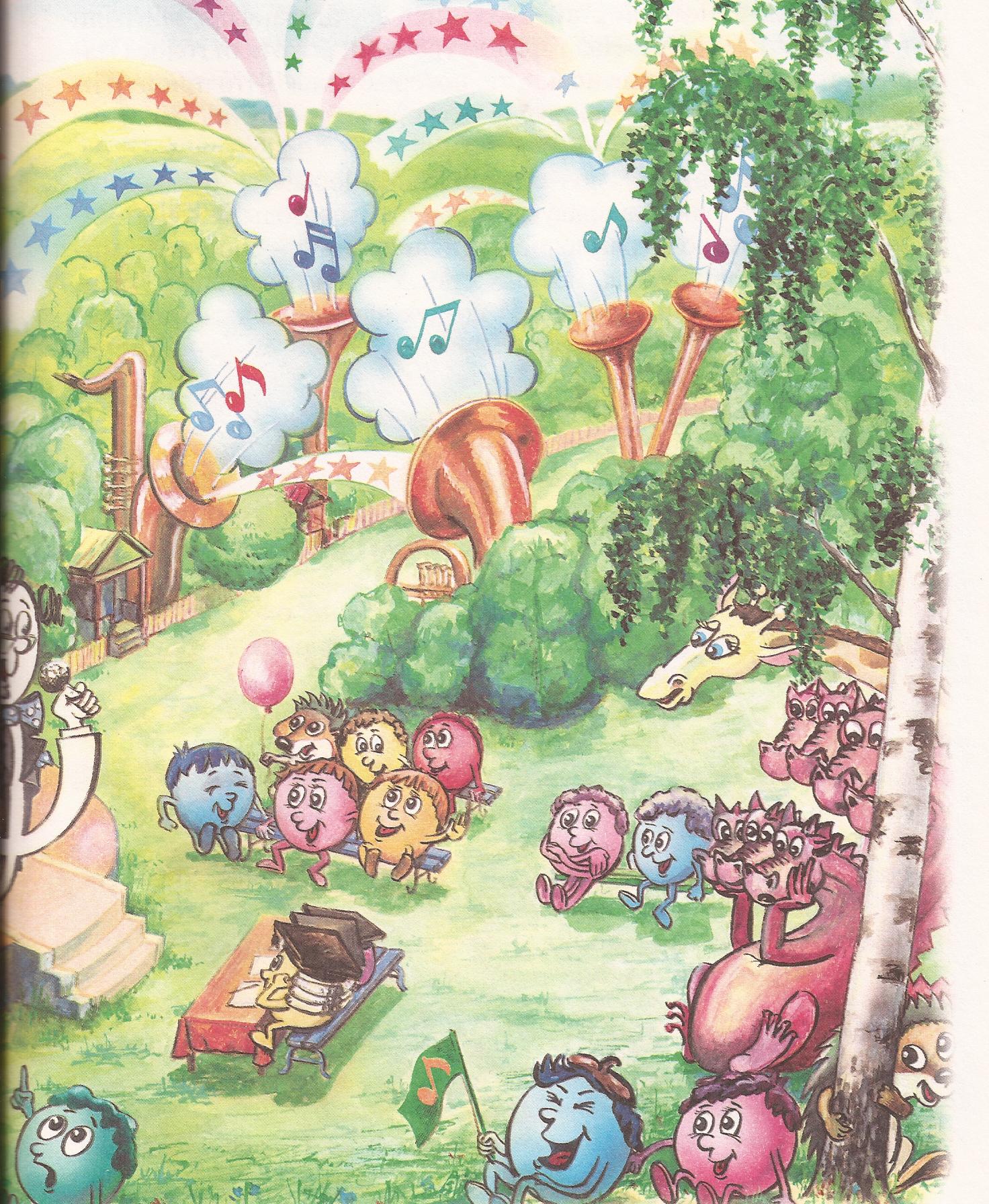 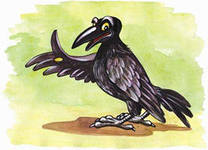 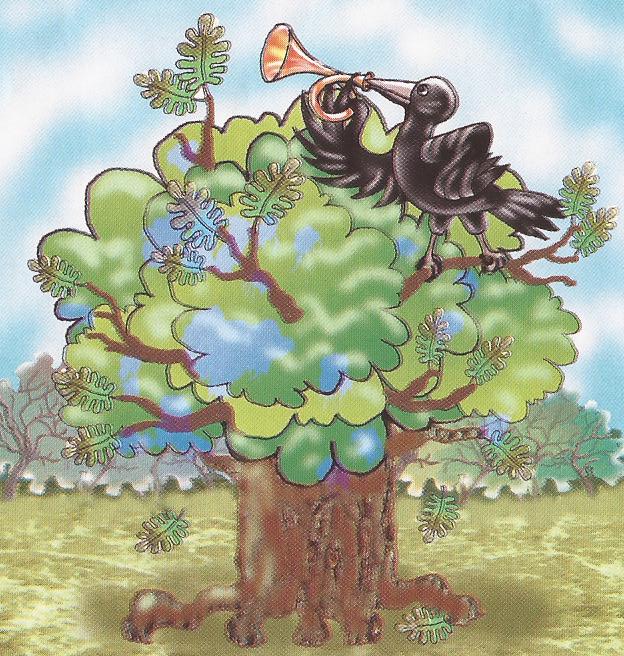 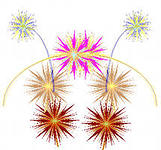 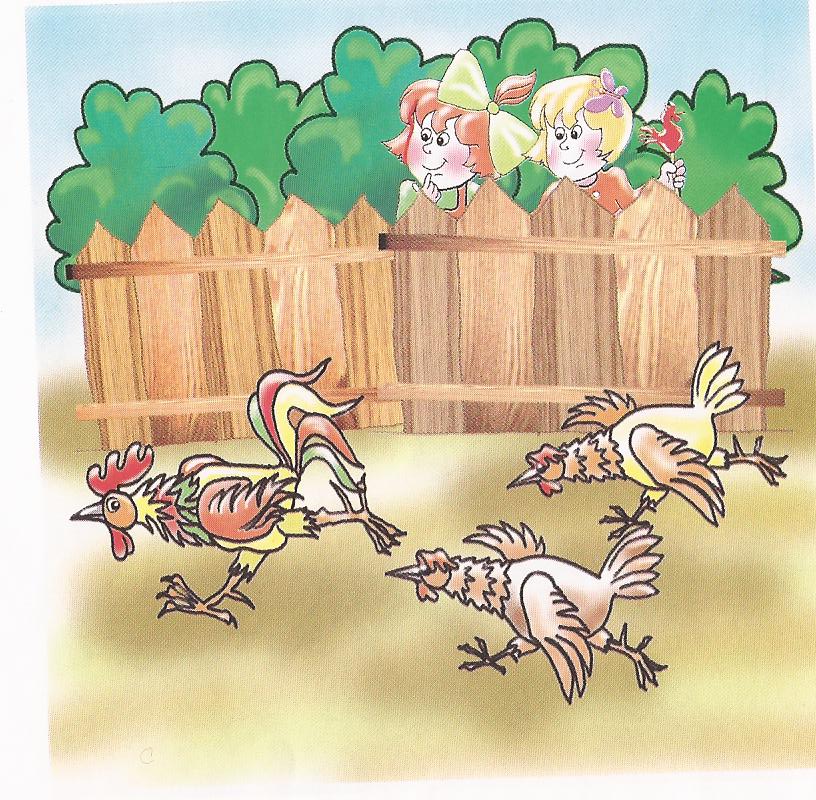 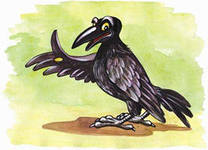 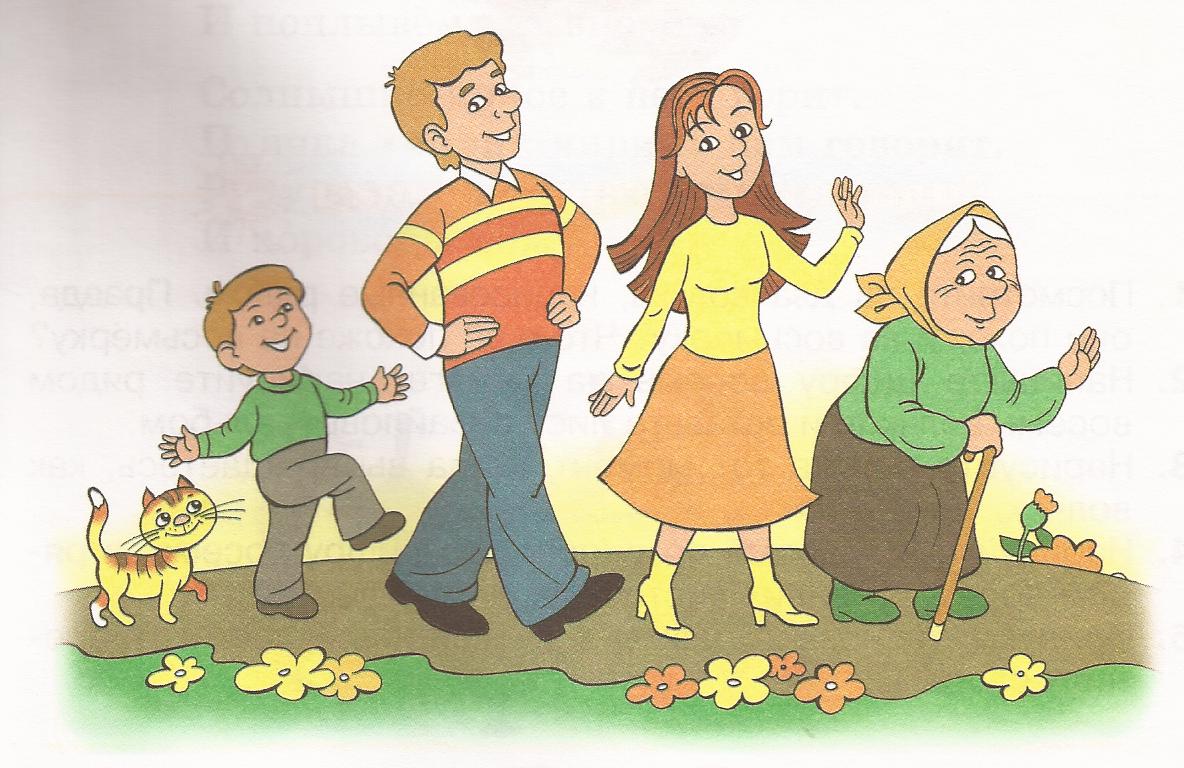 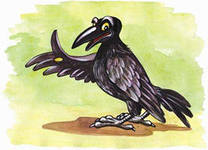 Ярмарка
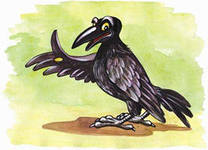 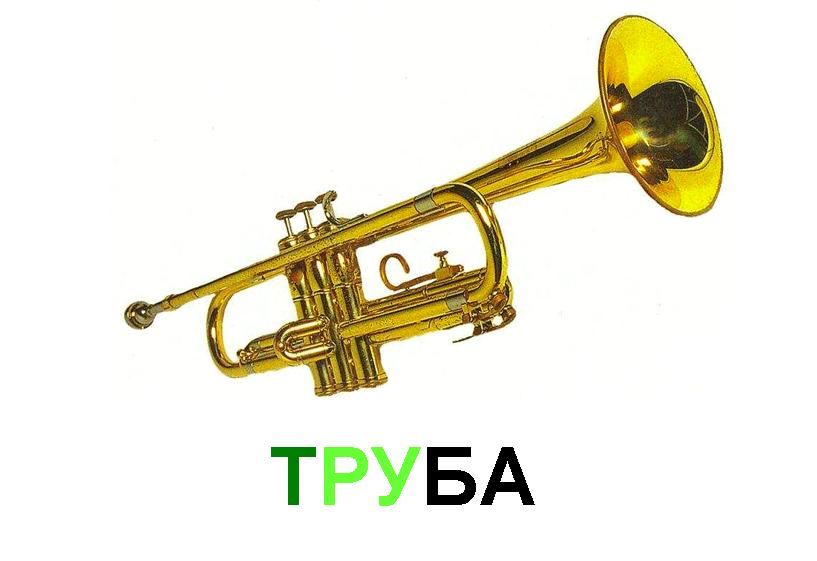 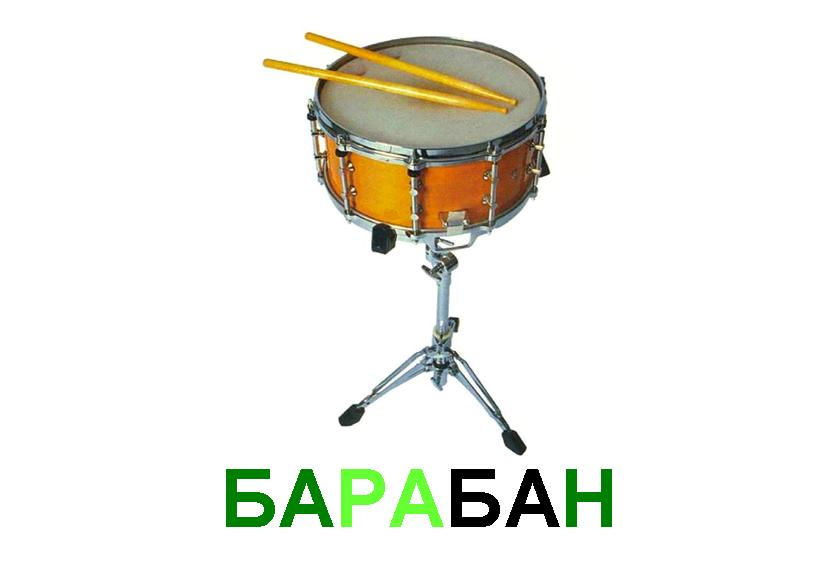 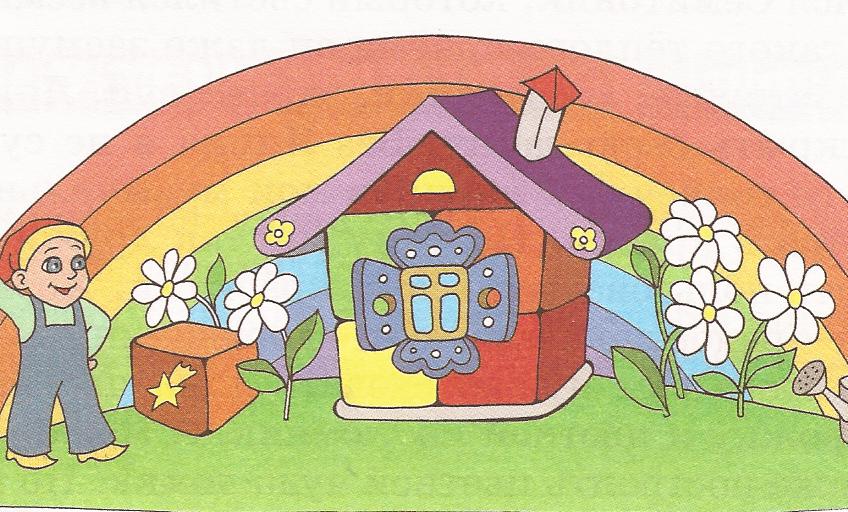 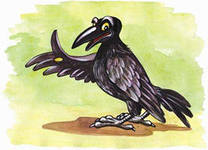 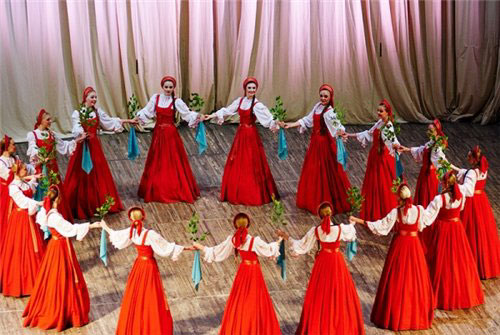 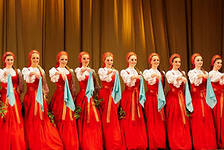 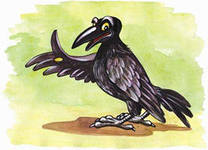